Webcast tulossaOhjelma tulossa
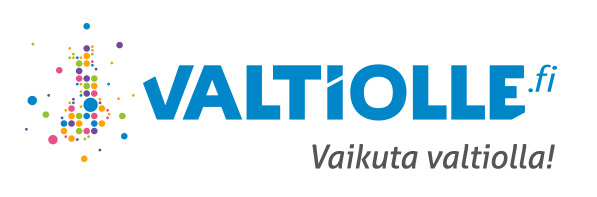